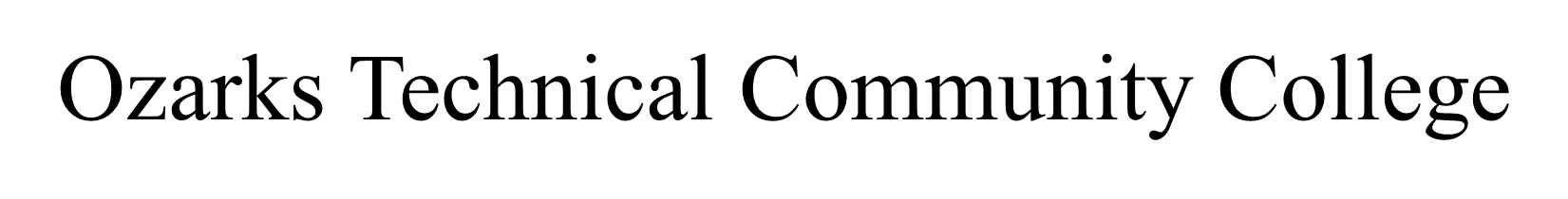 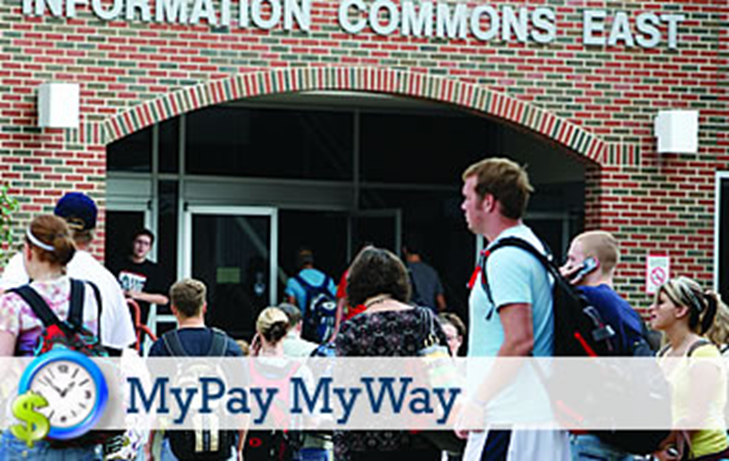 Cashier Services
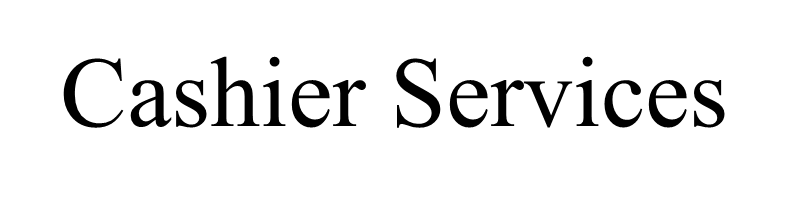 By registering for classes, each student accepts responsibility for payment of all tuition and fees due the college. Every student must make tuition payment arrangements by the final fee payment deadline.
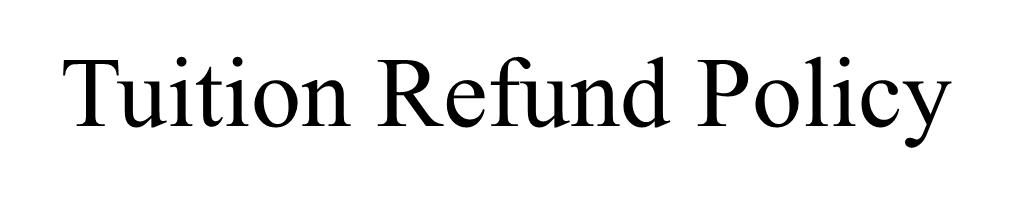 Spring 2015 Tuition Refund Schedule

On or before January 16- 100% Refund
January 17-January 23- 50% Refund
After January 23- No Refund Given

*Student must officially drop or withdraw within a refund period to be eligible to receive a refund from the College.
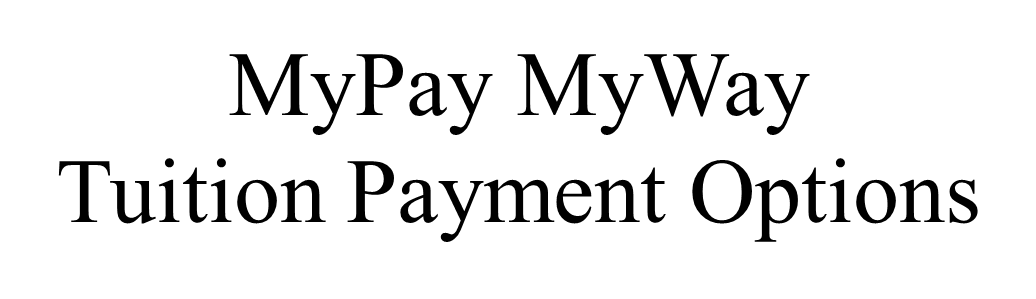 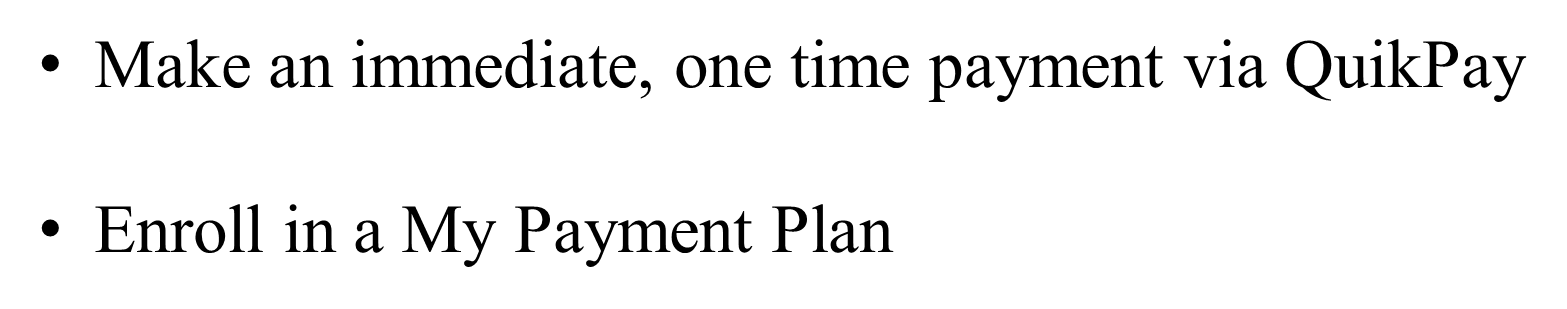 QuikPay
QuikPay is a secure, password protected payment gateway.
Students can make an immediate, one time payment by e-check, credit card or debit card.
QuikPay is accessed through the MyOTC portal. Select the AccessOTC tab to view the student access menu.
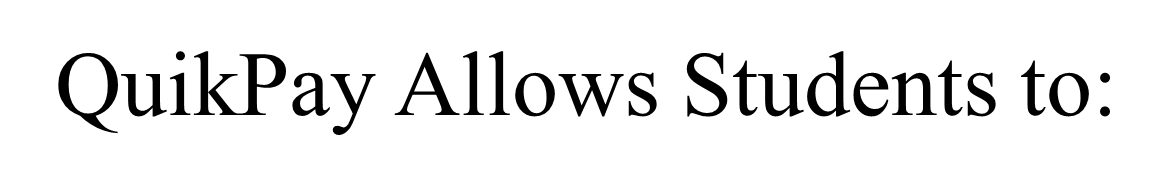 Make a one time, immediate payment
This is an easy, convenient way to pay your balance. You can do so 24/7 anywhere you have computer access.
Setup authorized payers
Setting up an authorized payer allows you the opportunity to let another person view and pay your account online.
Establish payment profiles
When making an online payment via QuikPay, you have the option to save your credit/debit card or banking information securely in the QuikPay system. So next time, you simply have to select the payment profile you wish to use. No need to enter your card or banking information again!
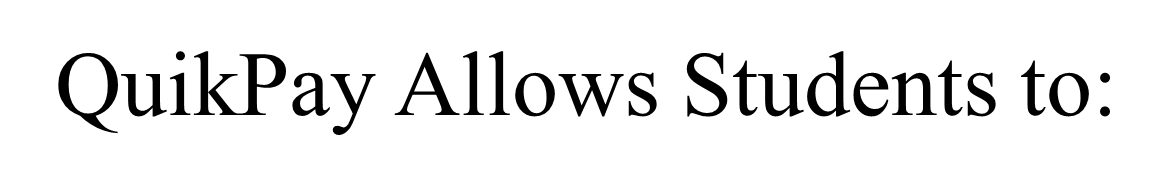 View current account activity
All charges and payments will reflect in real time!
View and print financial statements
Need an official financial statement from the College? No problem! They are available for you to print 24/7 and a new one is made available to you every month!
View transaction history and reprint receipts


Questions regarding QuikPay can be emailed to QuikPay@otc.edu.
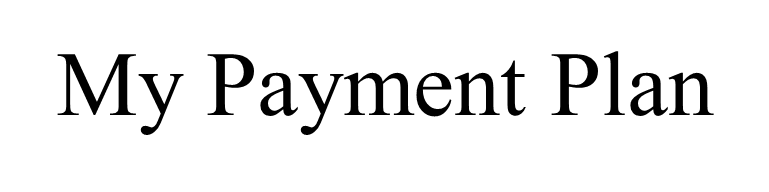 MyPay-Monthly
Monthly payments deducted from your bank account or charged to your credit card
MyPay-Delayed Payment
Your one payment for spring 2015 is delayed 
	until April 6, 2015. This option is available once 	the FAFSA and all other required documentation 	is submitted to the Financial Aid Office.
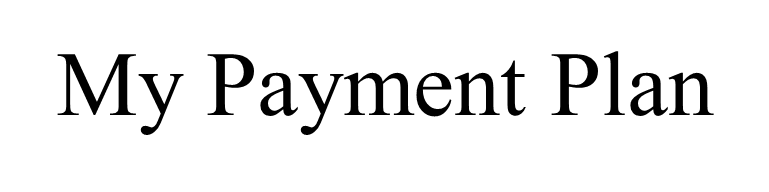 MyPay-Military 
Your one payment for the spring semester is delayed until April 6, 2015. This is the recommended option for students planning to use military benefits. This option is available once you have submitted all required documentation to the Veterans Services Office.
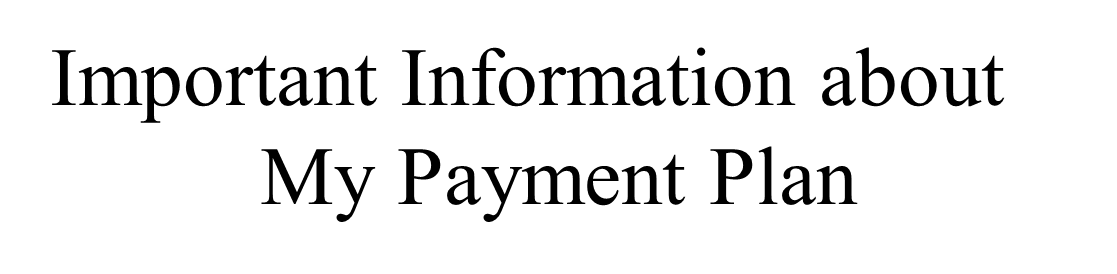 Your My Payment Plan agreement is valid for one semester only.
There is a $35.00 non-refundable enrollment fee associated with each agreement.
Payments are deducted on the 5th of the month and are scheduled 5 days in advance.
Down payments are deducted immediately upon completion of your My Payment Plan agreement.
If a scheduled payment is returned, Nelnet will charge a $30.00 NSF fee.
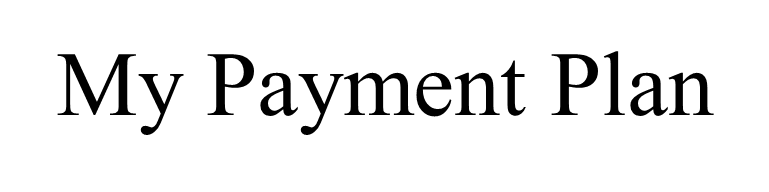 For additional information regarding My Payment Plan, please visit: www.OTC.edu/MyPaymentPlan.php
My Payment Plan is a legal contract between you and Nelnet, the company that manages My Payment Plan.
You cannot change your My Payment Plan agreement once you have established and agreed to it, so choose wisely!
My Payment Plan
Once you have selected and activated your My Payment Plan agreement, you may visit the website below to view your My Payment Plan:

www.MyPaymentPlan.com
My Payment Plan
Charging books to student account
Once a My Payment Plan agreement is established, students may choose to charge required books and supplies at the OTC Bookstore to their student account. Bookstore charges will increase a student’s balance owed to the college and will be due according to the terms of their My Payment Plan agreement.
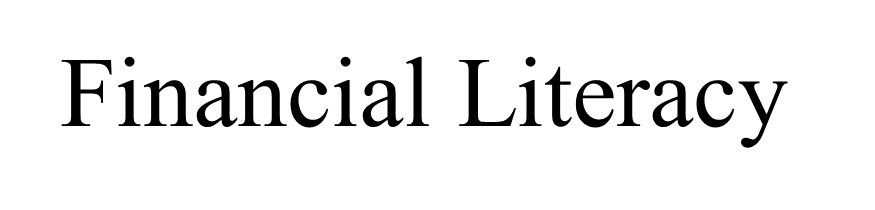 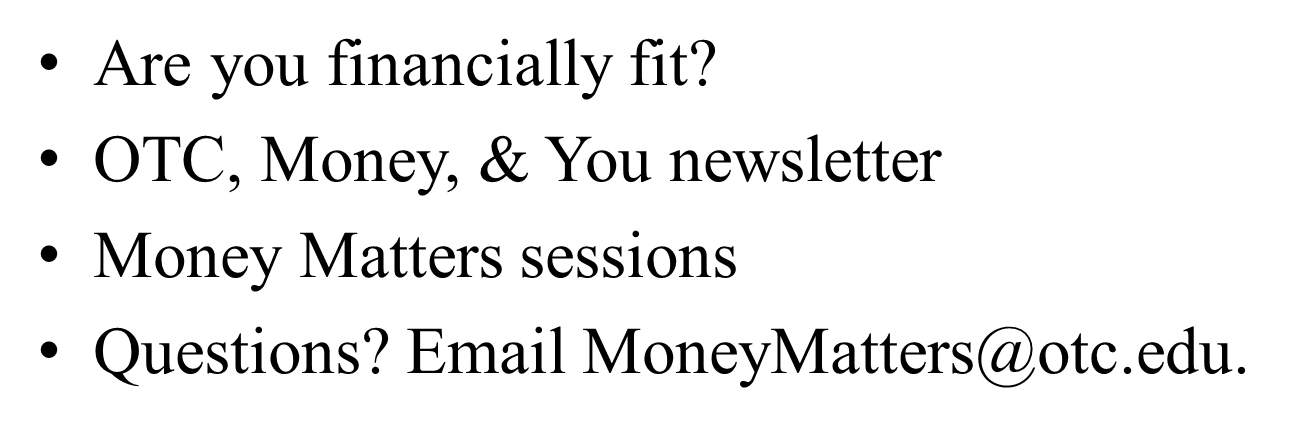 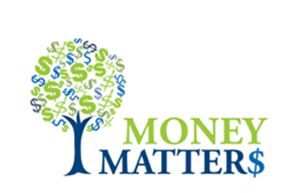 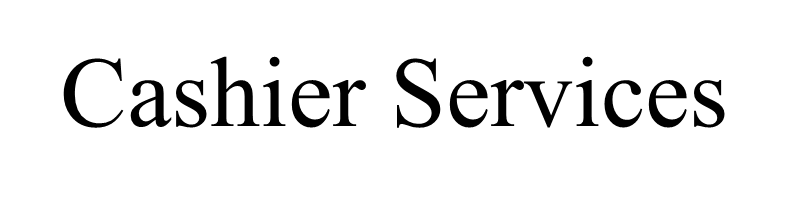 Have questions? Please ask!
Call us at 417-447-4827
Email us at cashhelp@otc.edu
We are open Monday-Thursday, 7:30 am - 5:00 pm, and Friday, 7:30 am- 4:30 pm.